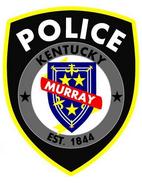 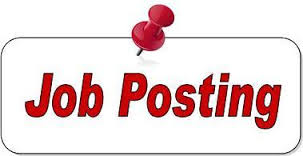 Applications are being accepted for a Certified Police Officer. You may apply online at www.murrayky.gov/jobs Deadline to apply is 4:00 p.m. on October 28, 2015